Mi portafolio
Los pliegues del tiempo
Nikola Mirchev 11a
índice
Misión Romanticismo
Misión realismo
Misión del siglo xx
1-Territorio Pasión
Esta es mi misión favorita, porque era divertida y teníamos que ser creativos. Recibí un 6 y por eso evaluaría mi trabajo con 10/10. 
14 de diciembre 2020
2-Periodistas del siglo
Esta era la misión más aburrida y perdió mucho de mi tiempo valeroso. Mark Twain era la primera persona que me salió cuando escribí en google  ´´Izvestni hora 20 vek´´ y por eso decidí hacer un artículo sobre su libro. Creo que hice lo que se requería y por eso  evaluaría mi trabajo con 10/10.
4 de abril 2021
3-Guía del viaje. Postales y versos
Esta misión era la más inútil y absurda, pero es una de mis favoritas porque era exclusivamente fácil y la hice muy rápido. Evaluaría mi trabajo con 10/10. 
10 de mayo 2021
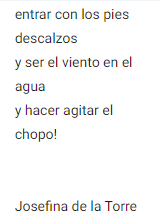 Reflexiones y Conclusión
No entendí el punto del proyecto, pero me gustó porque es mucho más fácil e interesante que las otras tareas. Se reciben buenas notas y trabajar sobre ese proyecto no me encarga. Creo que así el proyecto es perfecto y no es necesario mejorarlo.